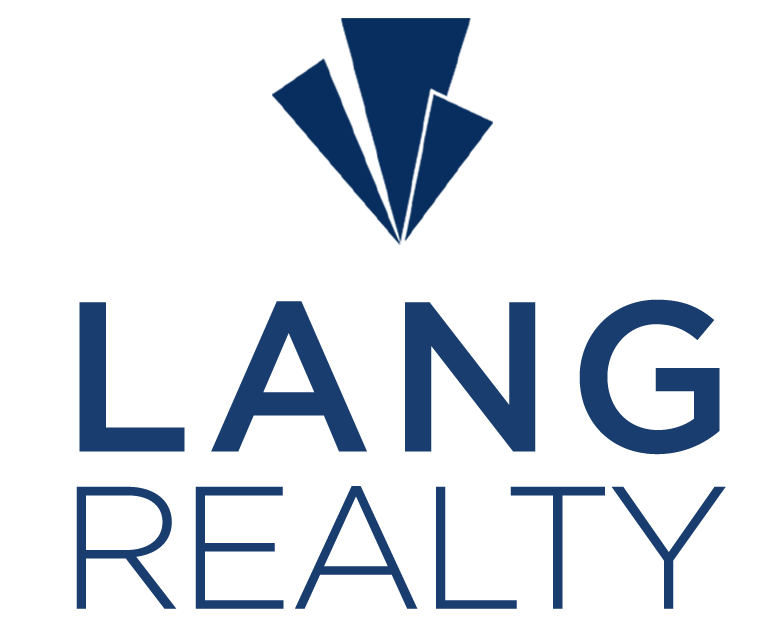 LOCAL • TRUSTED • PROVEN
www.langrealty.com
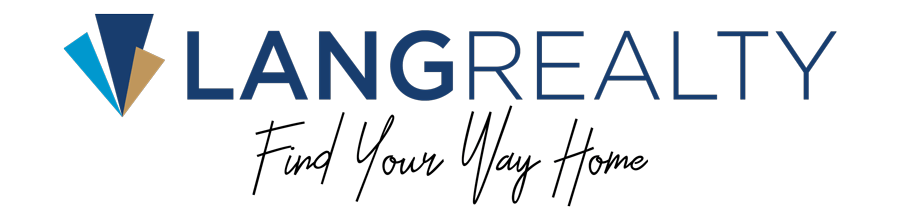 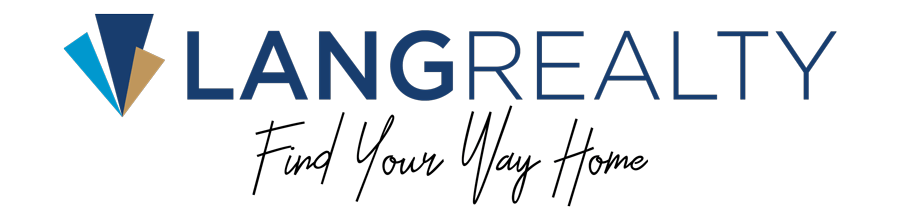 Exceptional Service.  Extraordinary Results.
Lang Office: Agent Office Location
Professional Experience: Industry Accolades, etc.
# of Years in Real Estate: XX Years
Area of Expertise: Country Clubs, Ocean, etc.
Qualities That Make Me a Real Estate Professional: 
Honesty, Integrity, Trust
Currently Live In: Community or Location
Additional Info:  Add Info Here
Agent Name
Office Phone: 561-555-1212
Cell Phone: 561-555-1212
agent@langrealty.com
agent.langrealty.com
A Message From Our President
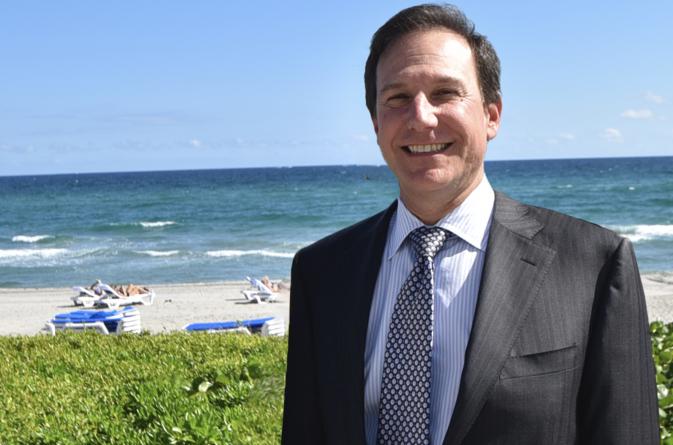 Honesty, Integrity, 
and Quality
These are the principles that guide us and they cannot be compromised. Lang Realty strives to create an extraordinary real estate experience for our clients.
Warm Regards,
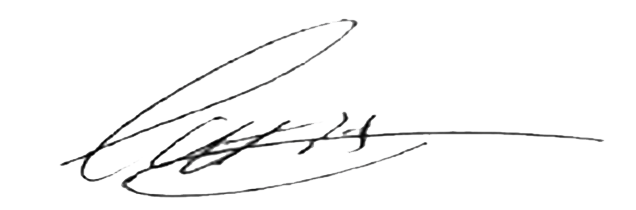 Scott Agran
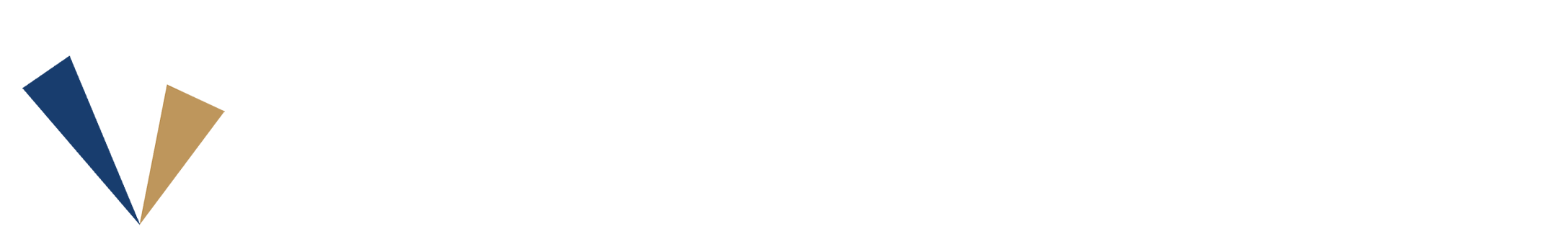 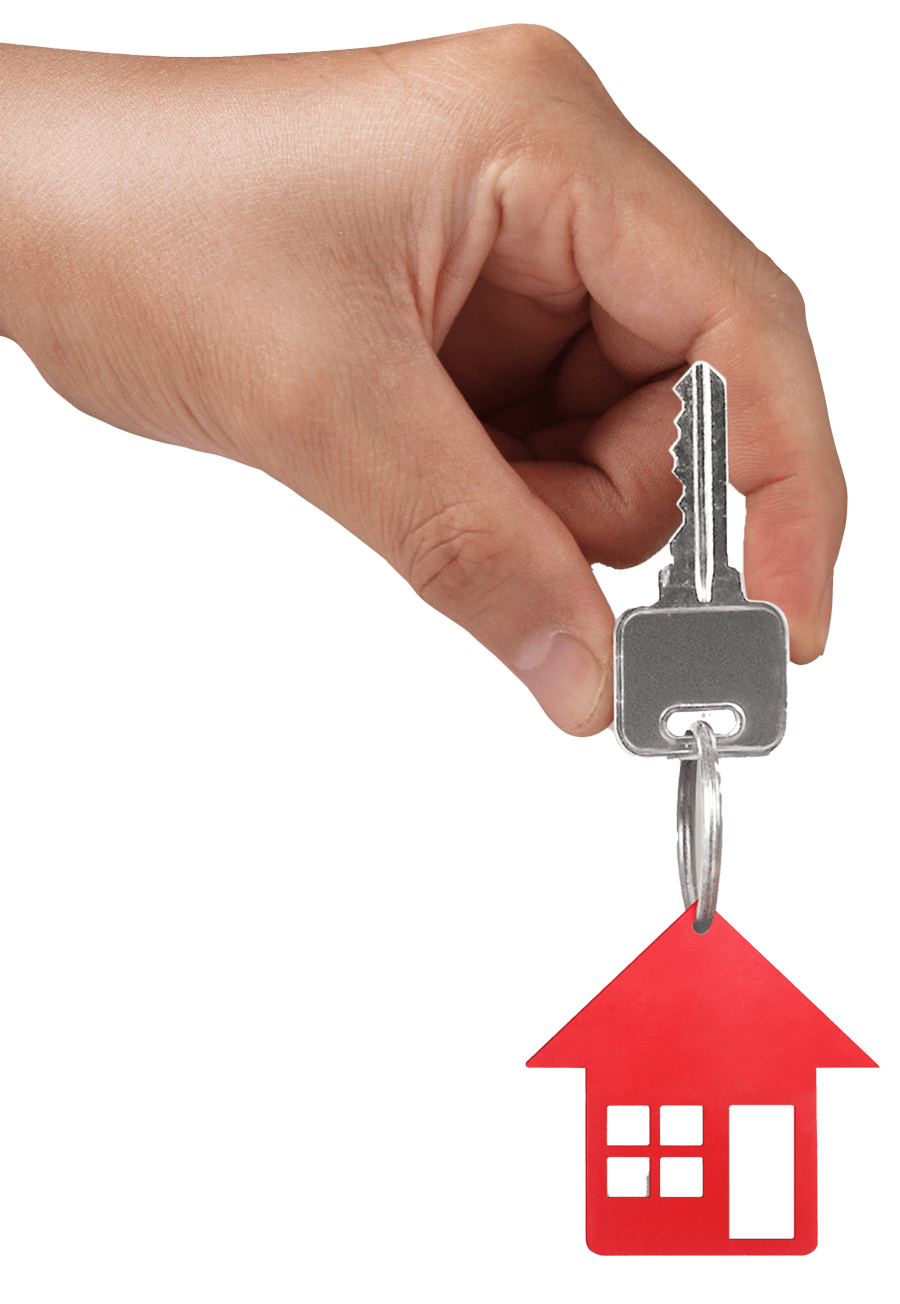 Why Choose Lang Realty
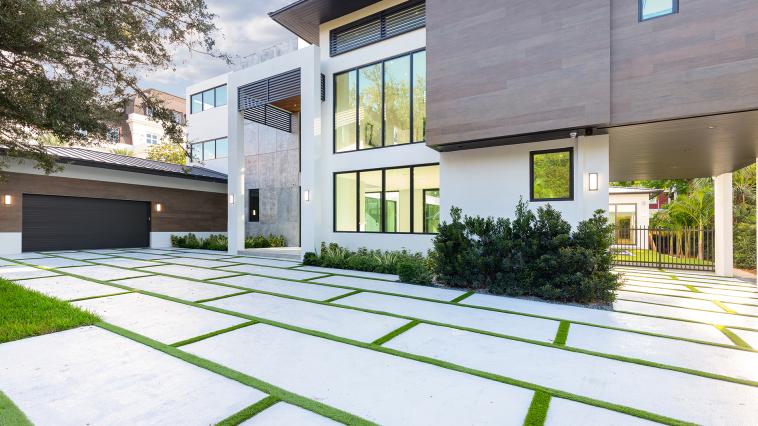 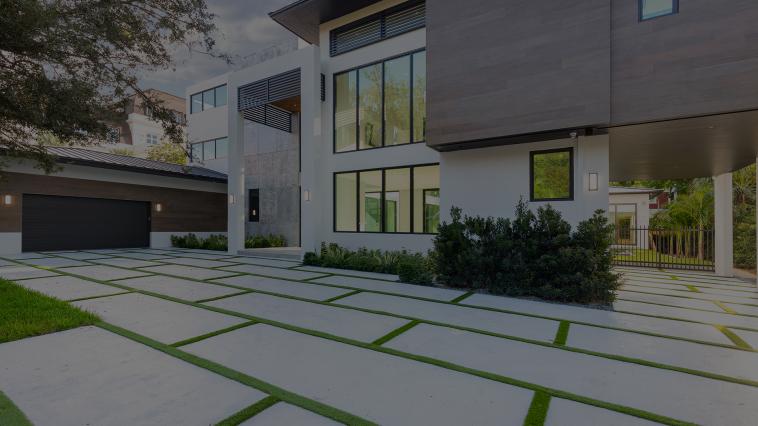 A Boutique Company
Lang Realty is a Boutique Real Estate company with the power of a National Brand
Sales
Over $1.3 Billion in closed sales volume in 2023*
Ranked
A top listing leader in Palm Beach County
With over $1.3 Billion
In closed sales in 2023…
Unmatched Marketing
Lang Realty dominates the South Florida market in both traditional & digital advertising
Local Expertise
Our agents market knowledge is unparalleled
We Deliver Results
Service
We provide all of our clients with best in class services; before, during, & after the transaction
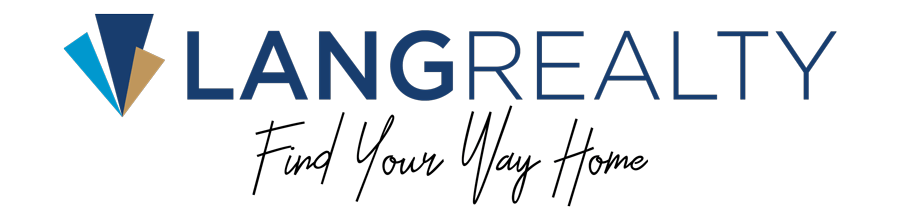 *All reports published January 2023 based on data available at the end of December 2022. Reports pulled from Trendgraphix, Inc.
We Are South Florida Real Estate
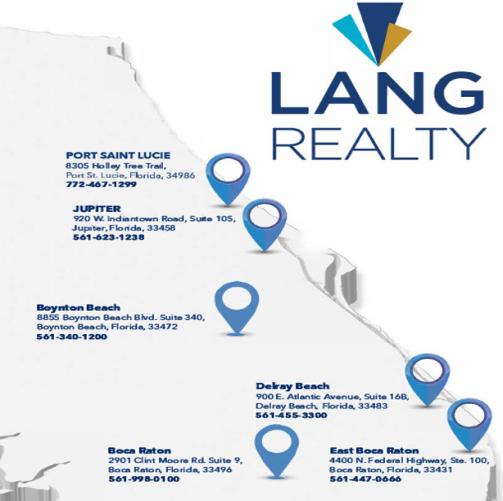 A Boutique Firm 
With a Global Reach
Strength in Numbers
Nearly 300 experienced, full-time real estate associates 
throughout Palm Beach, Broward, & St. Lucie counties.
Our Track Record
Over 30 years of experience in providing full-service real estate transactions. We continue to navigate and evolve to maximize the exposure for each real estate listing represented by Lang Realty.
Our Footprint
A strong, robust South Florida presence, with 6 offices located in luxury neighborhoods from Boca Raton to Port St. Lucie.
Community Involvement
Philanthropic endeavors through various charitable initiatives with the commitment of giving back to our communities.
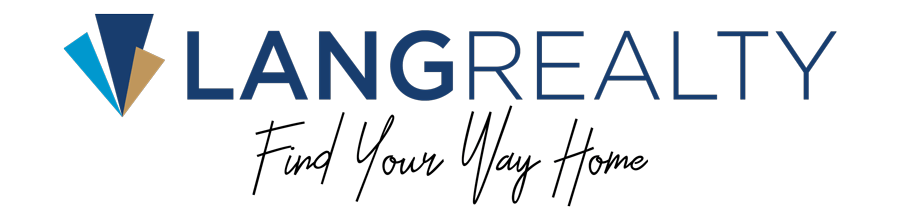 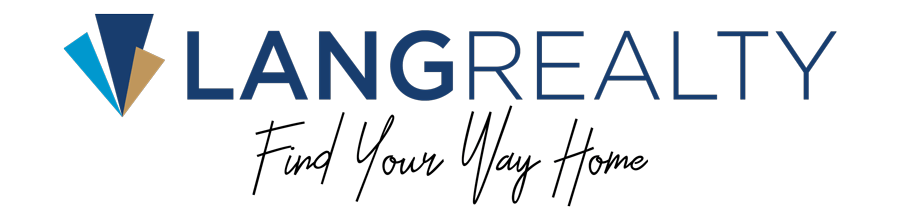 Our Community Outreach
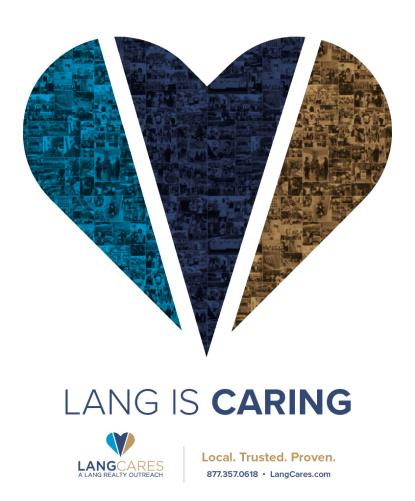 The Leader in Luxury Real Estate
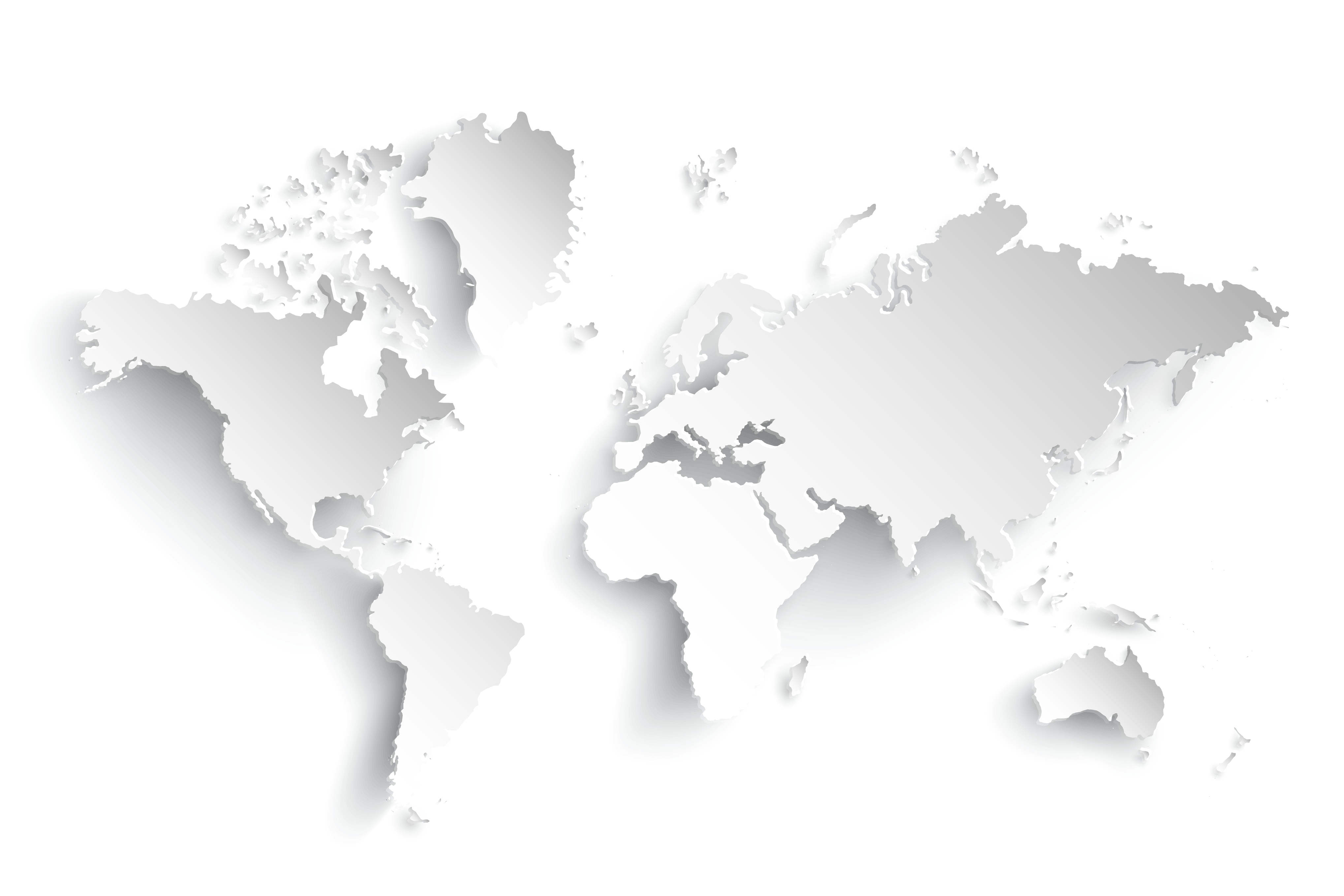 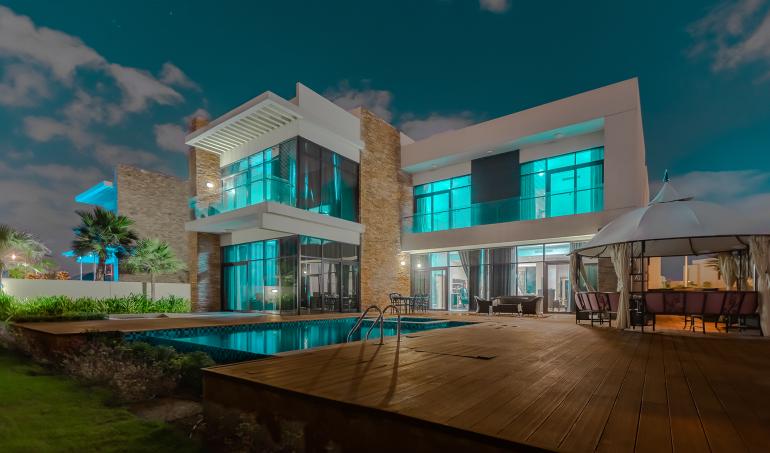 A Global Community
Of Local Experts
Unmatched Global Network
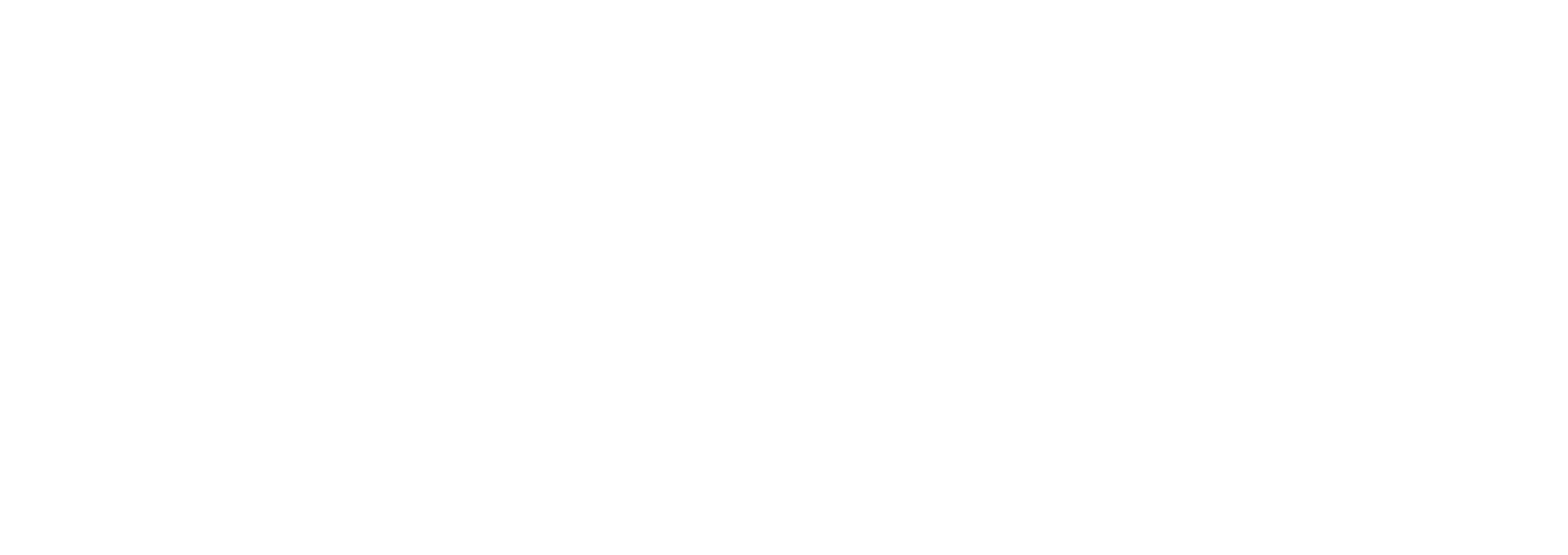 • We have more properties over $1 Million USD than any other competitor
• 38 Countries and 125,000+ Sales Associates
• LuxuryRealEstate.com's top visiting countries/territories: 230
Luxury Real Estate Magazine
• Distribution of 50,000 to high-net worth individuals around the world
• On international news stands in over 80 countries
• In International Airline Lounges around the world
• Sent to entertainment industry,  celebrities, and more
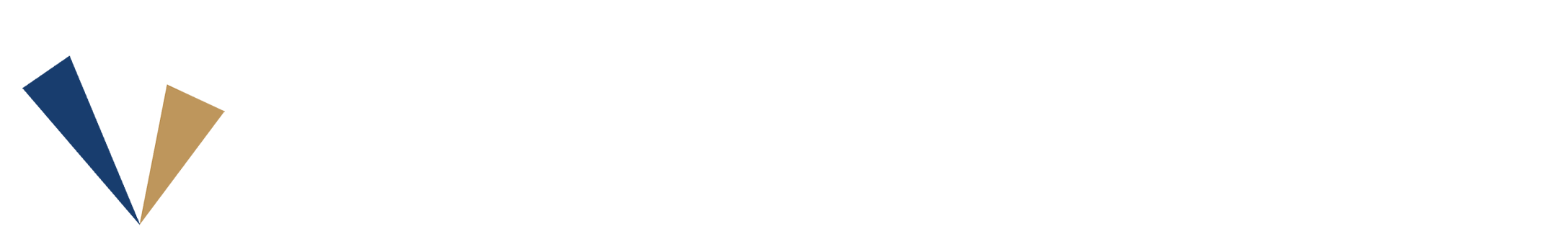 • Email and Digital distribution of 400,000
The Leader in Innovative Technology
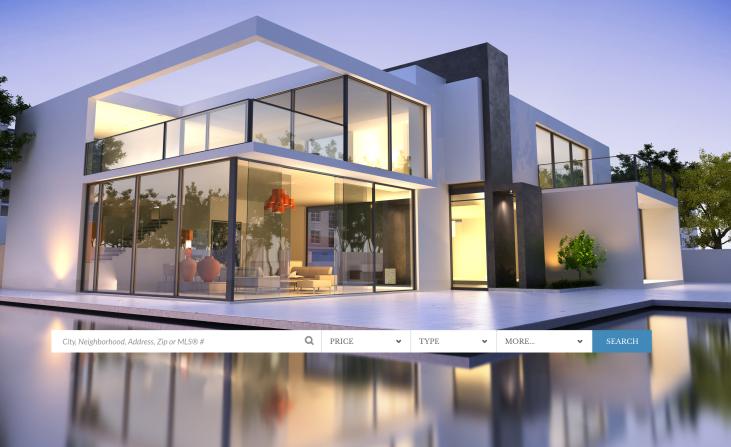 Innovative, 
Cutting-edge Tech
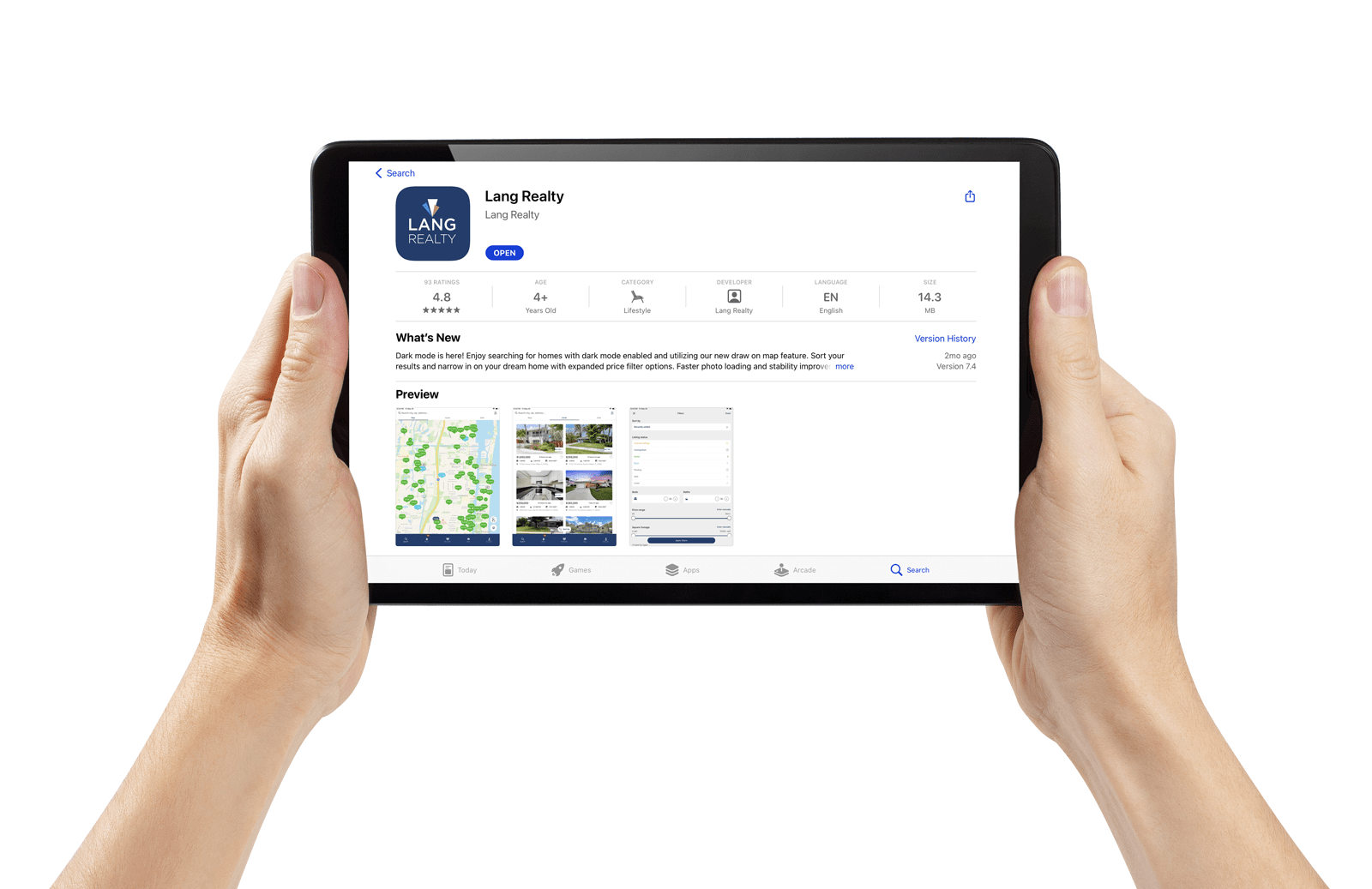 Our Digital Presence 
Top-Ranking SEO brings more unique buyers to 
LangRealty.com
Global Social Media presence
Lang Realty Mobile App available on both iTunes and Google Play
Digital Flipbook® Magazine
Automatic Retargeting of our Digital Listing campaigns
Monthly Newsletter and Email Campaign reaches our extensive database
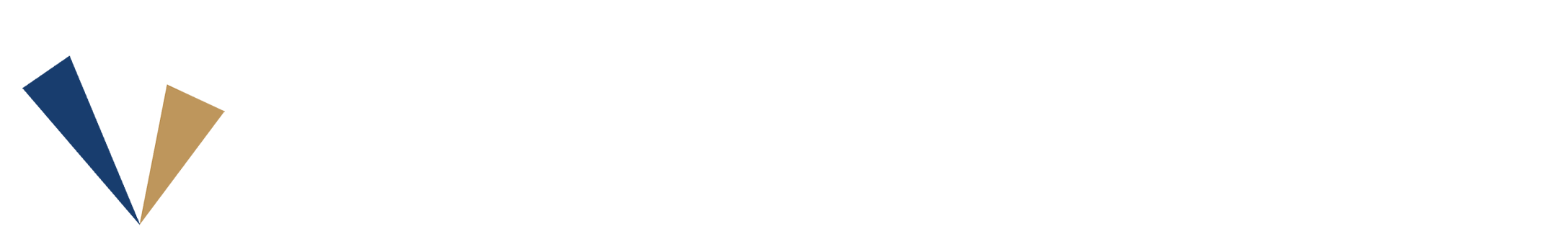 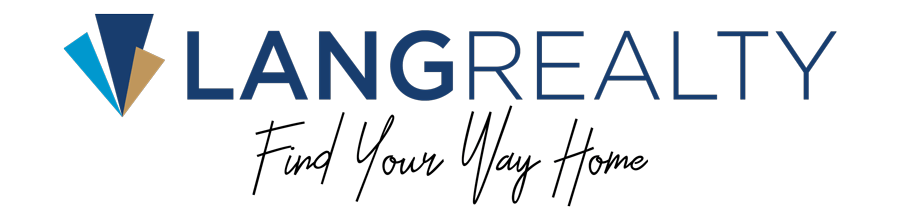 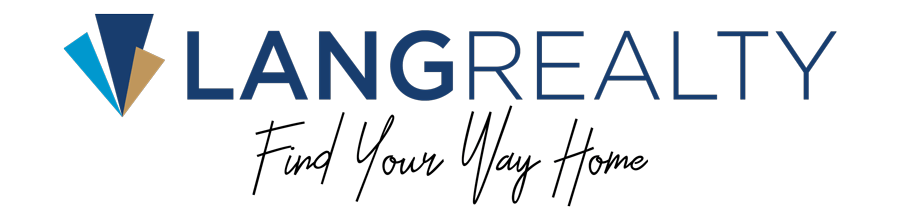 Where Your Listing Will be Found
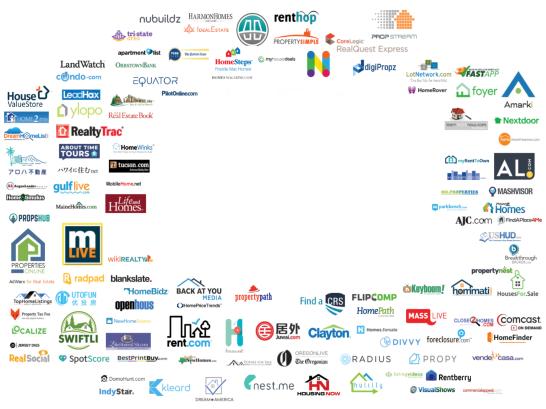 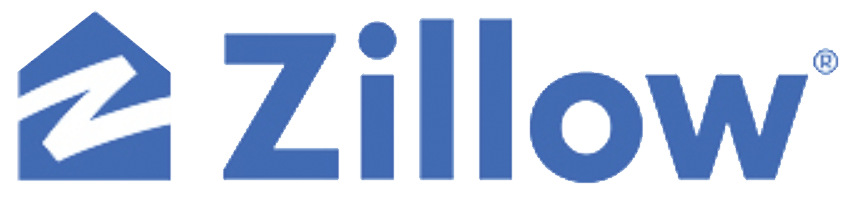 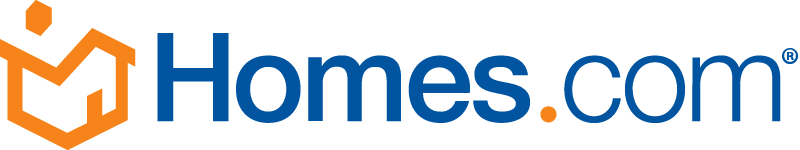 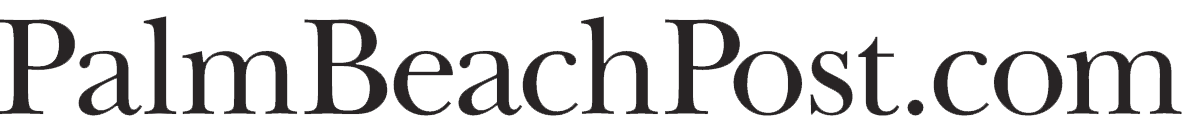 Our Website 
Distribution Network
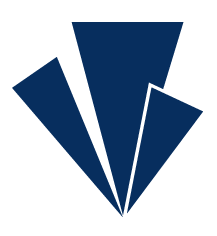 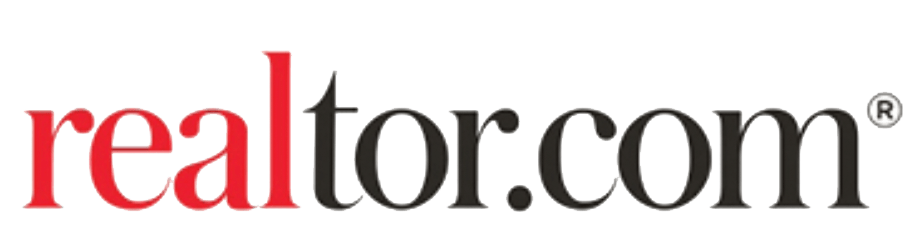 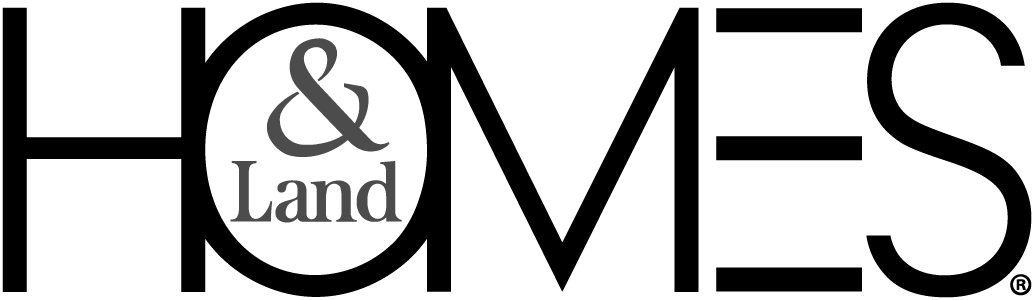 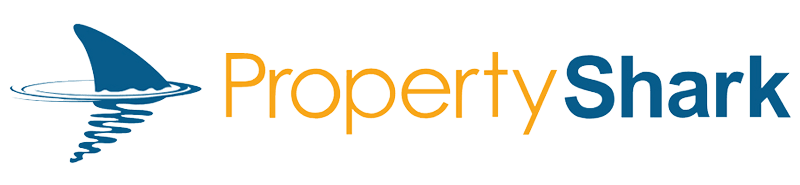 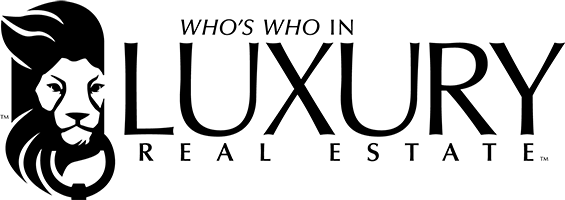 Global Distribution
Your listing will be shown on over 80 real estate websites around the world.
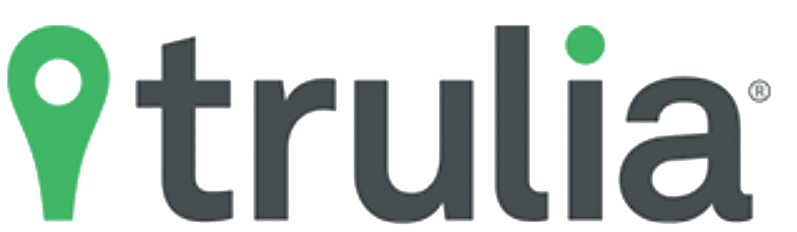 Real-time MLS Updates
Automatic daily updates from the Multiple Listing Service insures that your listing will be front and center.
Full circle
All of our partner sites will redirect your listing and link back to our main site, LangRealty.com.
Best in class Analytics
Lang Realty collects the traffic metrics from all of the publisher websites and compiles them into reports that provide your REALTOR® with critical marketing intelligence.
The Power of Automated Intelligence
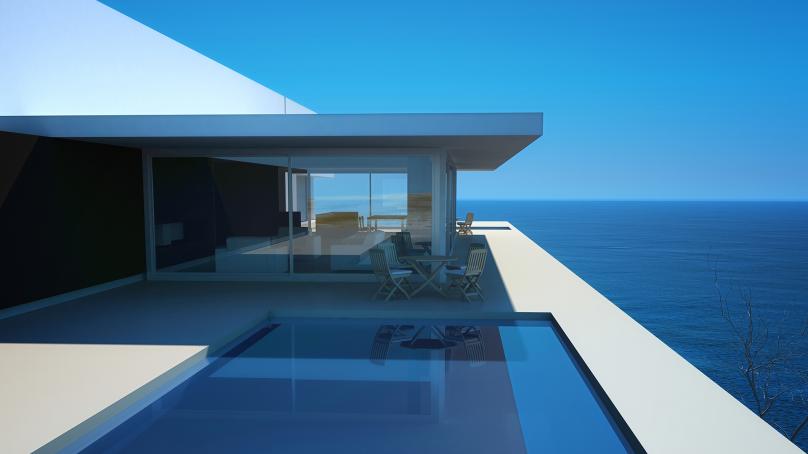 Our Best in Class
Online Marketing Strategy
Automated Ad Distribution
After listing your home, a custom ad will be automatically created and distributed on Google, Facebook, and other relevant websites.
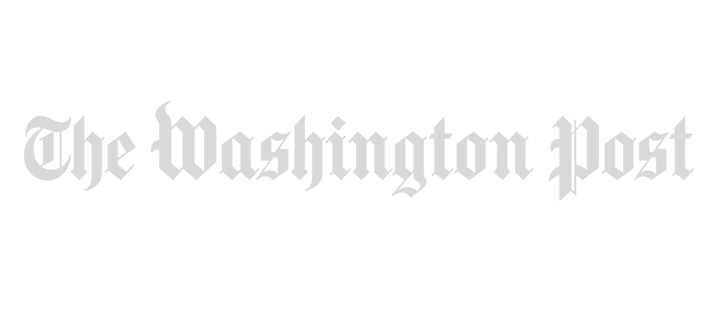 Targeted Audience
Your Listing will be put in front of anyone who has looked for real estate, mortgage brokers, moving companies, and industry services in the local area and follow them onto websites like Yahoo, the Wall Street Journal, and all of the major news outlets.


*The automated system only creates ads for homes that list for $1 Million or more
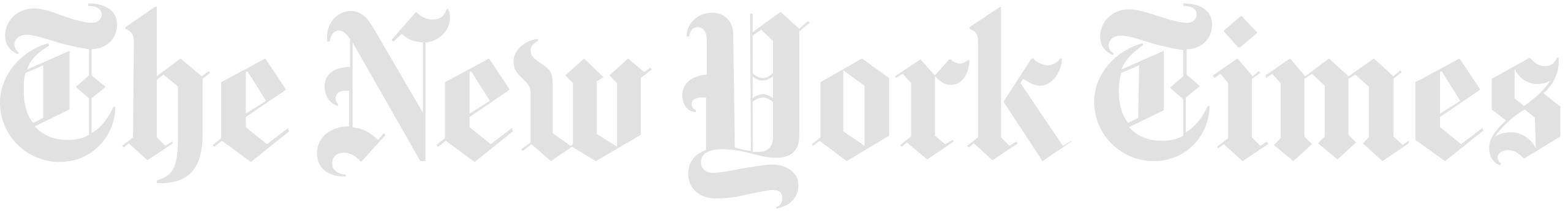 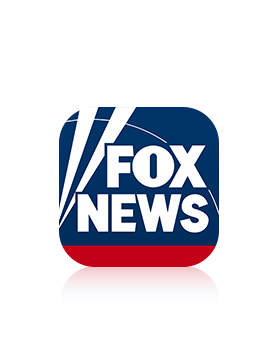 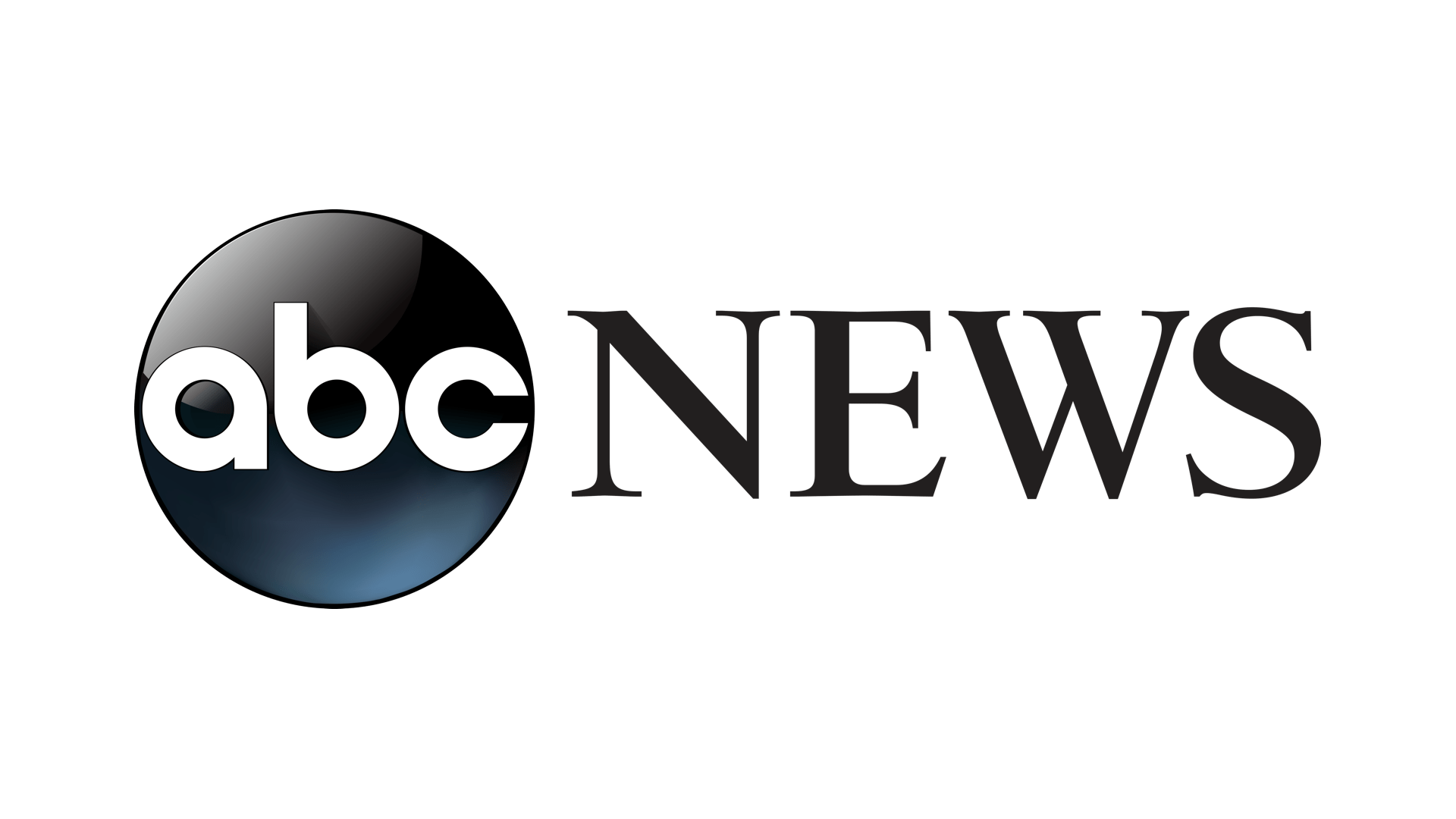 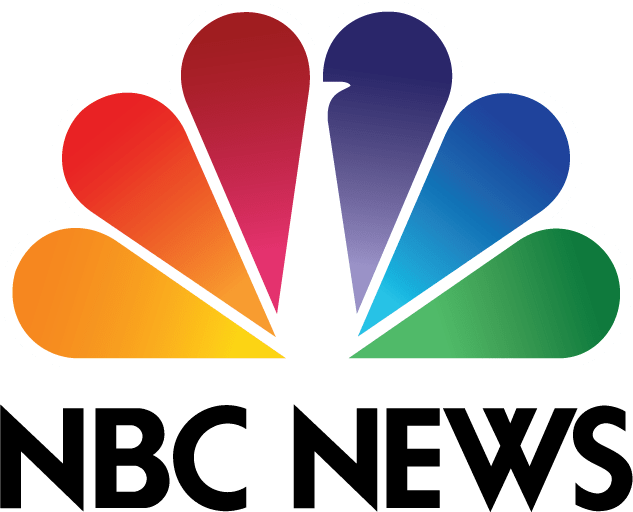 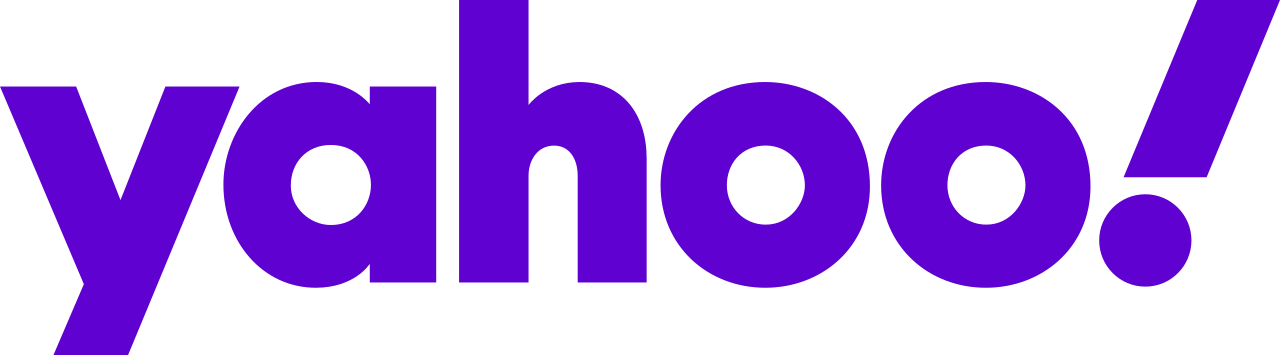 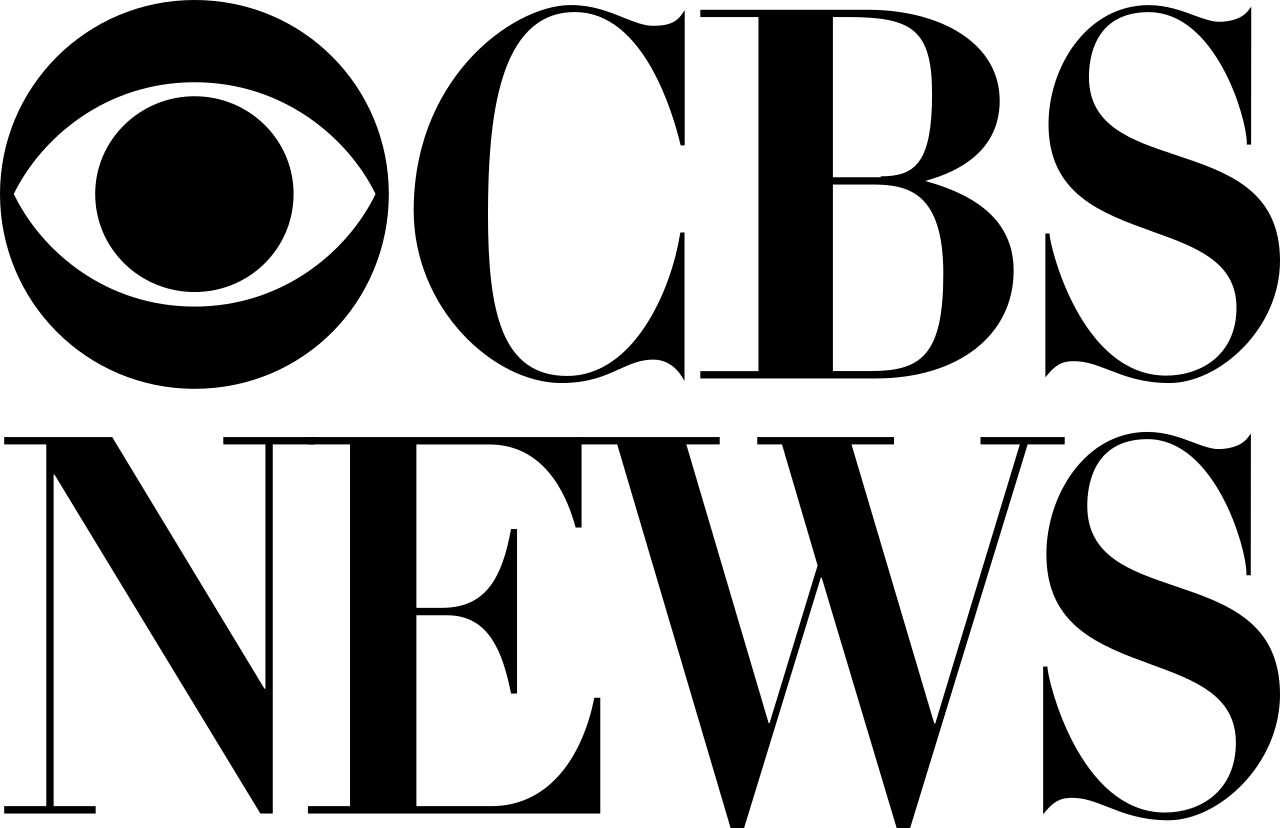 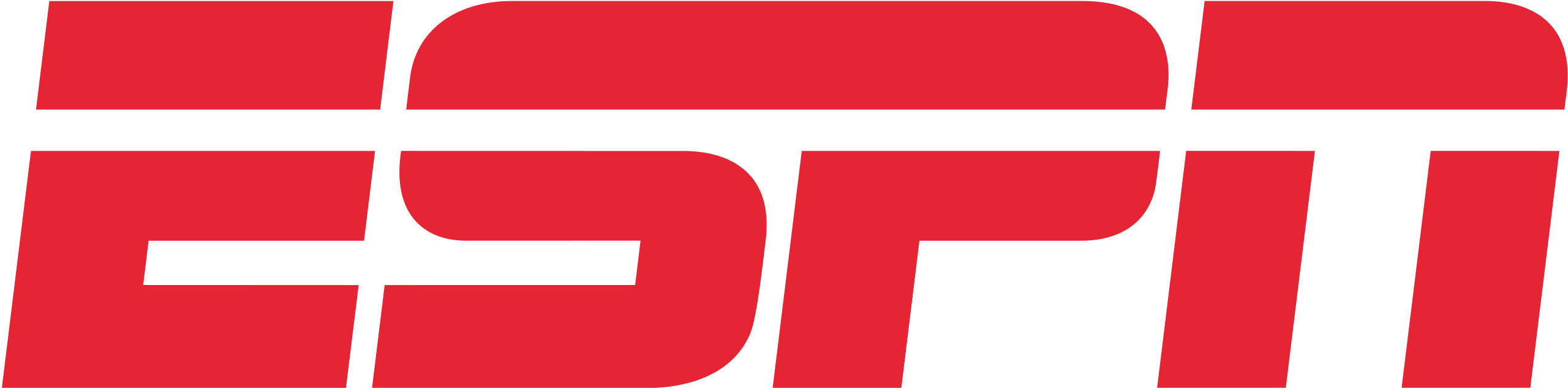 Dominant Local Exposure
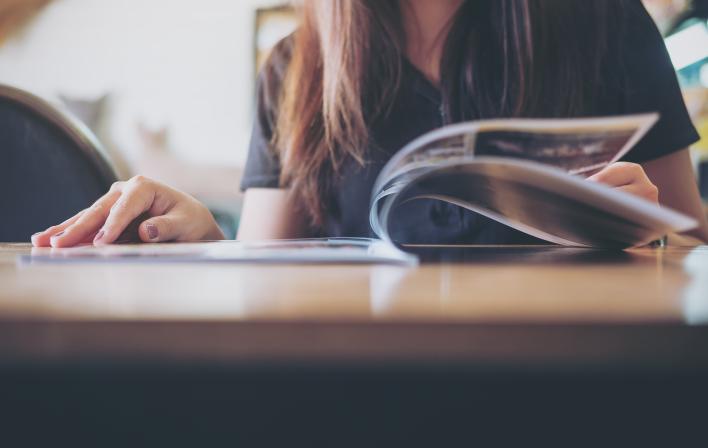 The Local 
Advertising Leader
Local Exposure
Direct Mail Marketing
Local Newspapers
Magazine Advertising
Local Leaders
Specializing in Waterfront Properties
Golf & Country Club Properties
$1 Million+ Properties
Luxury Condominiums
Gated Communities
New Construction
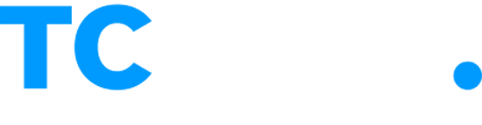 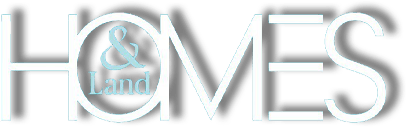 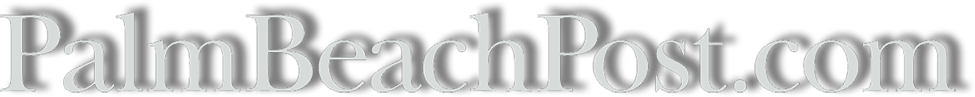 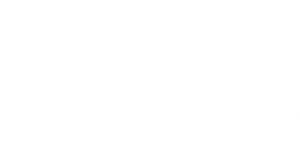 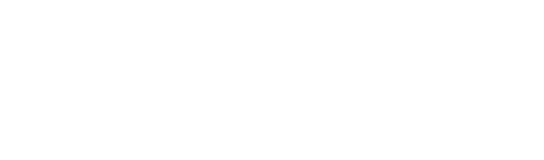 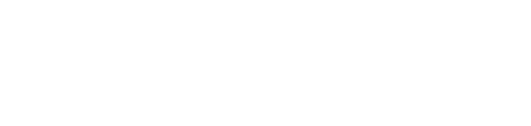 Social Media Outreach
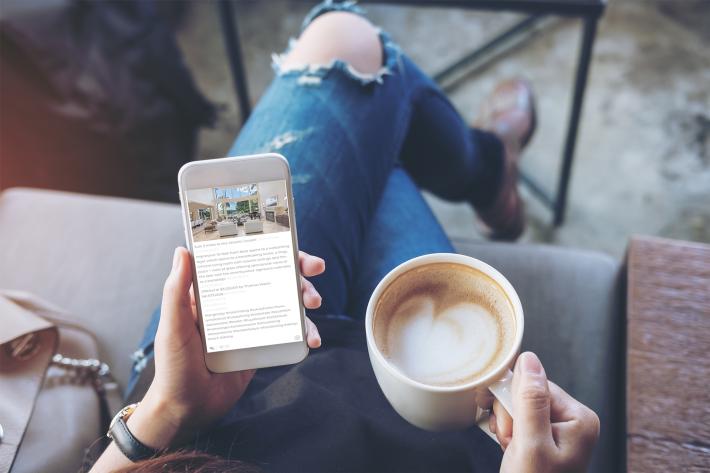 Follow @LangRealty on:
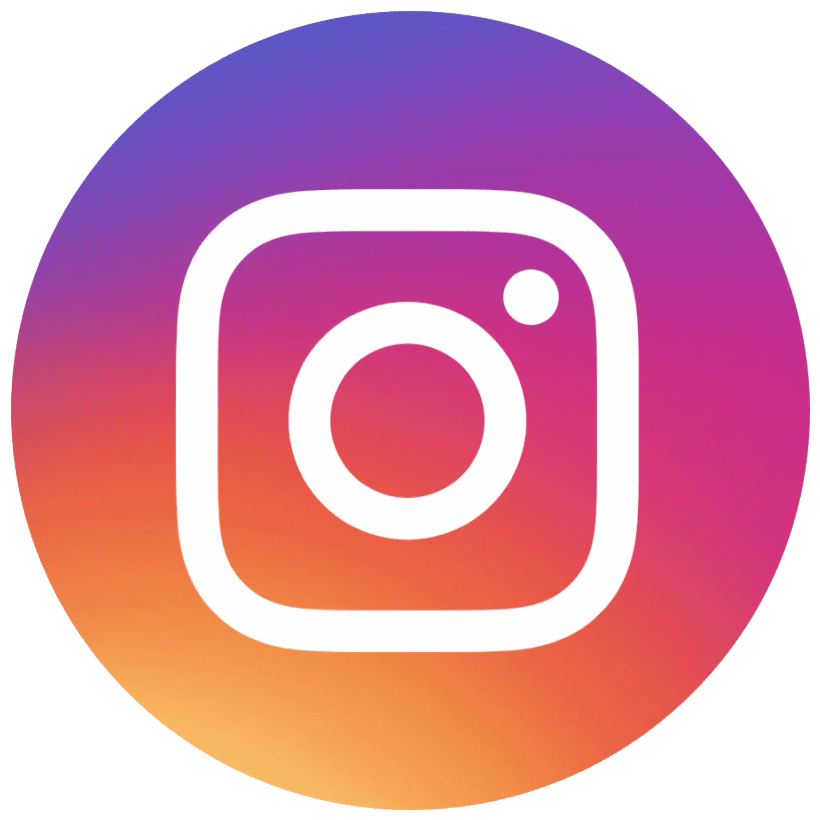 Instagram
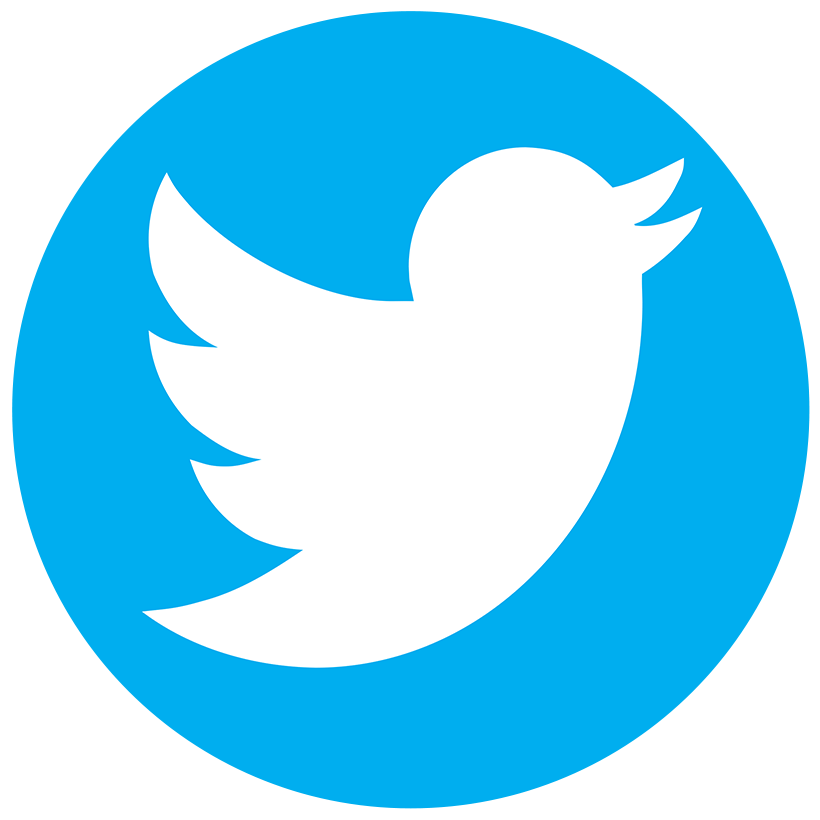 Twitter
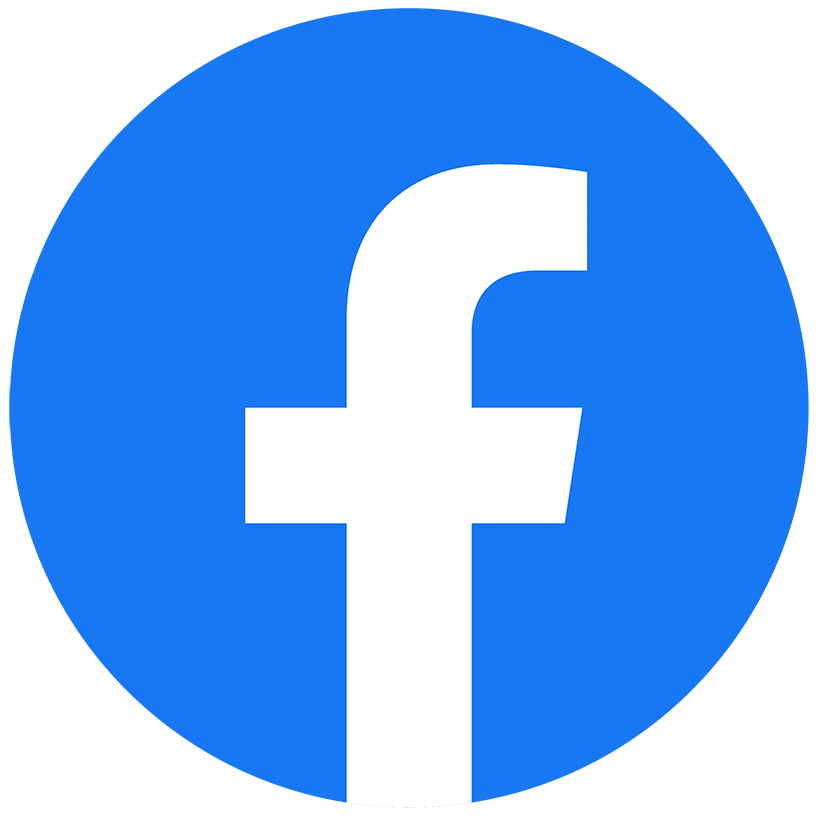 Facebook
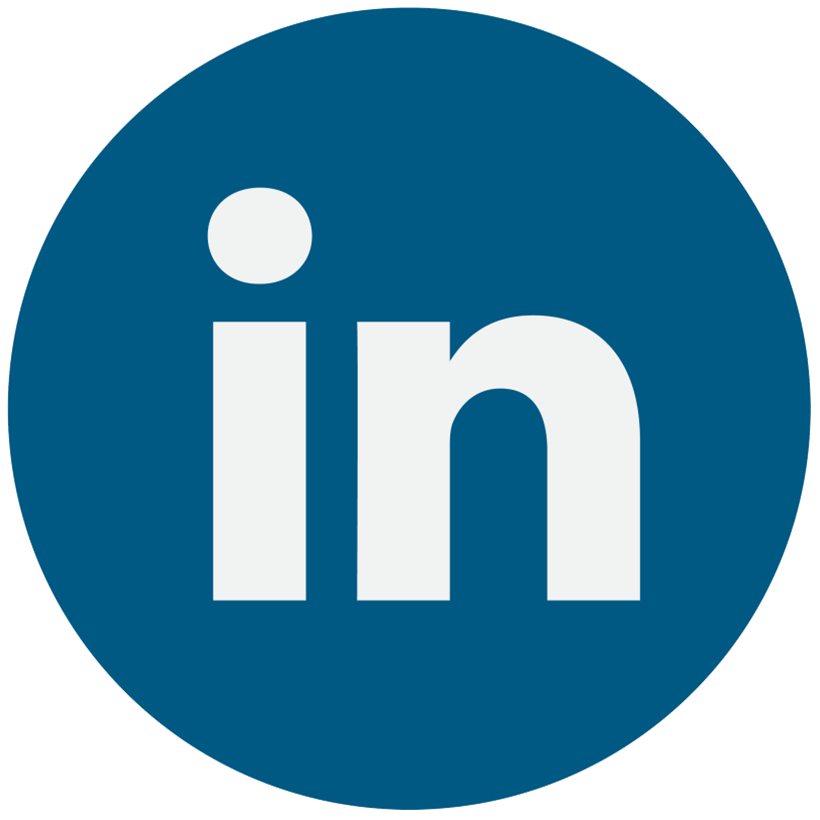 Linked In
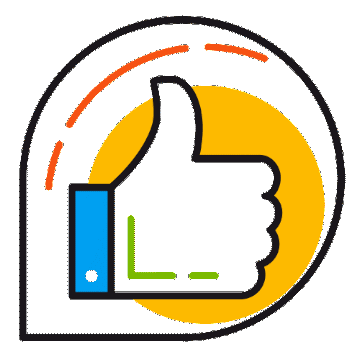 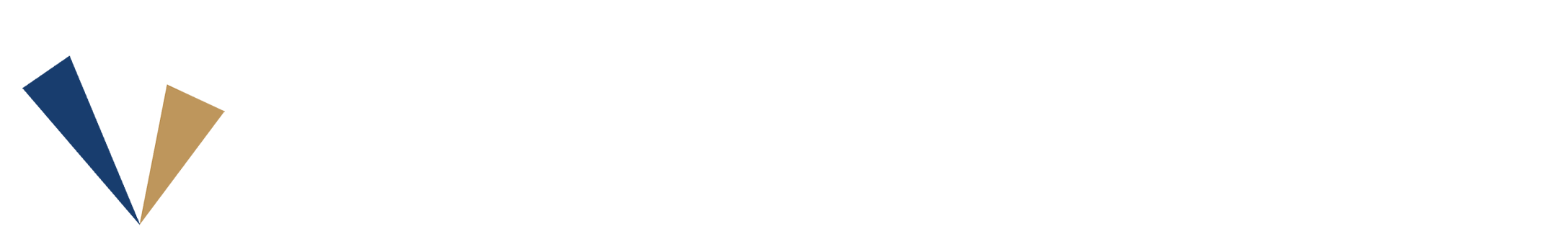 #ListWithLang, #LangRealty
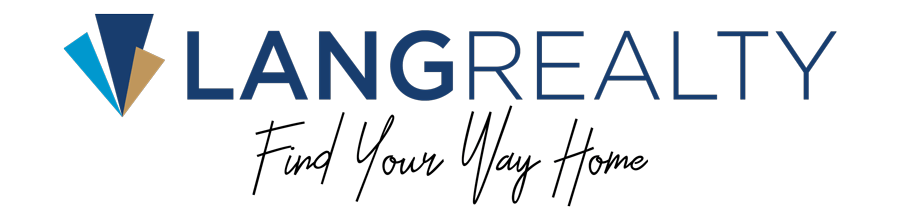 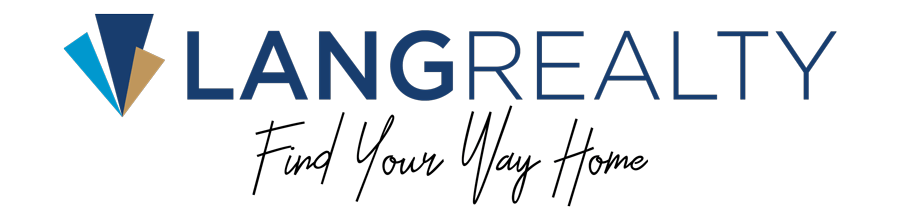 What My Clients are Saying
MR. JOHN DOE
MRS. SARAH
MRS. RUHA
MR. JOE CAM
1st Time Buyer
Investor
House Flipper
Seller
Body text here or lorem ipsum long hana nunok doloramet, lorem consectetur baraka simanuk hem barakachem tarakacheok tok
Body text here or lorem ipsum long hana nunok doloramet, lorem consectetur baraka simanuk hem barakachem tarakacheok tok
Body text here or lorem ipsum long hana nunok doloramet, lorem consectetur baraka simanuk hem barakachem tarakacheok tok
Body text here or lorem ipsum long hana nunok doloramet, lorem consectetur baraka simanuk hem barakachem tarakacheok tok